MÔN TIẾNG VIỆT
Bài 40: ÔN TẬP
BÀI
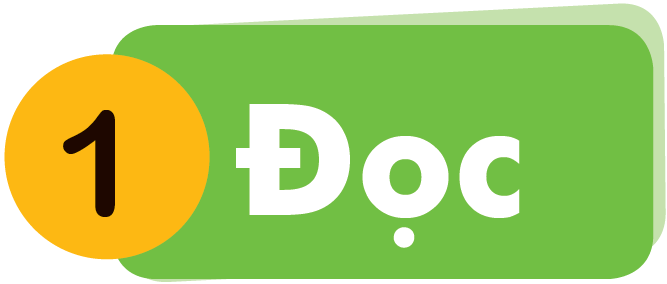 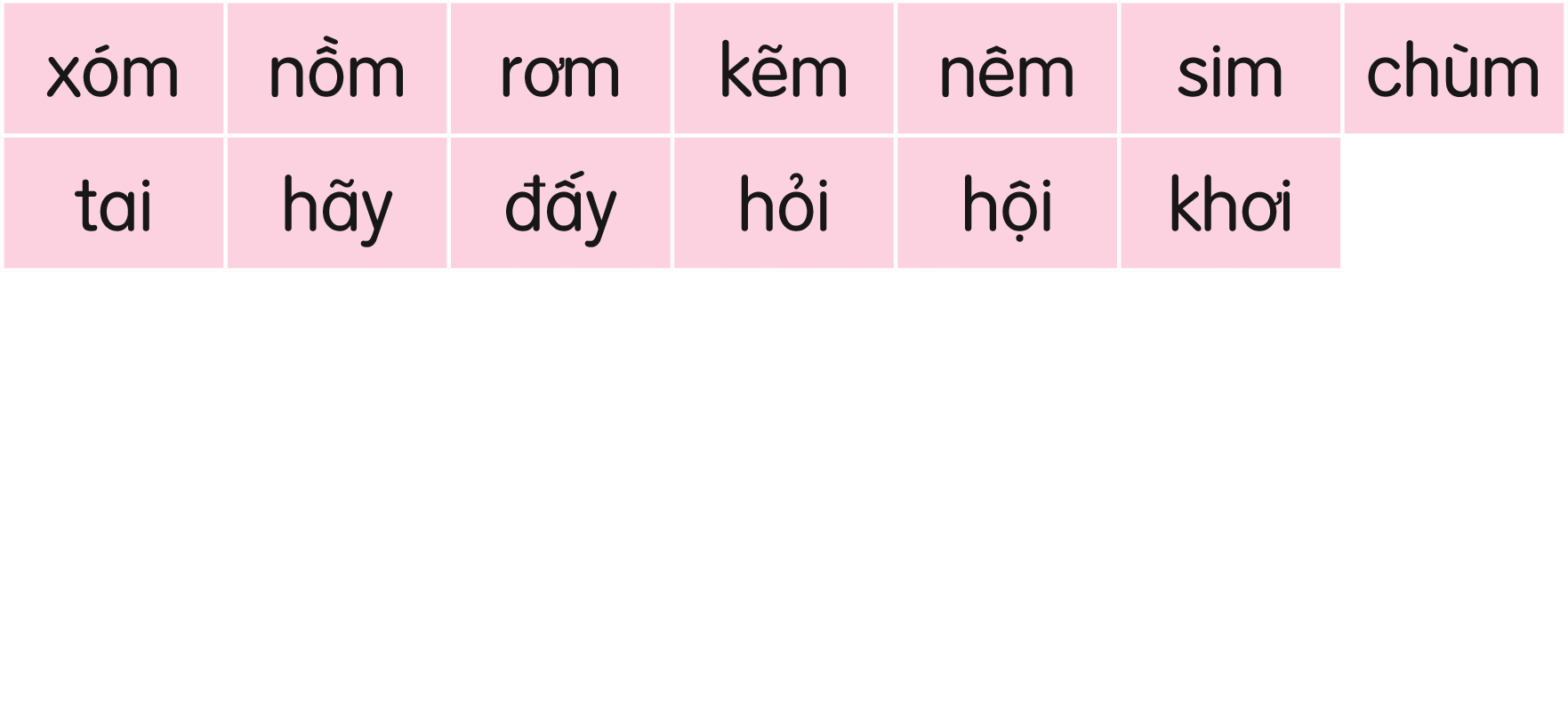 [Speaker Notes: Do HS đã nắm được quy luật ghép tiếng nên mình đã thay đổi hình thức ghép]
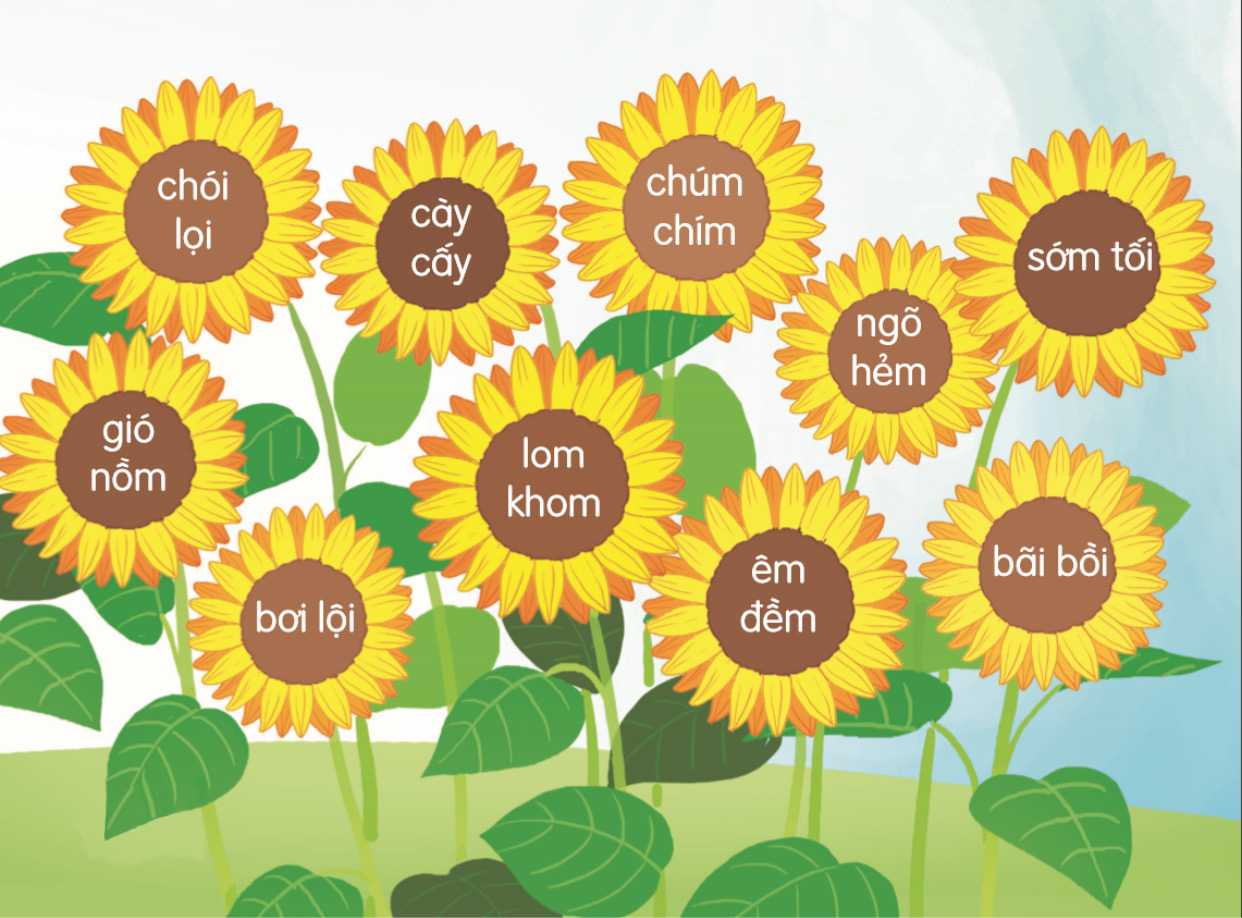 lom 
khom
ngõ
hẻm
chói 
lọi
cày 
cấy
gió 
nồm
chúm 
chím
sớm
tối
bơi
lội
êm 
đềm
bãi
bồi
Ê
A
E
C
B
[Speaker Notes: Click vào từng chữ thường để bật âm thanh đọc chữ đó
Chữ hoa không làm vì nặng, khó chạy slide]
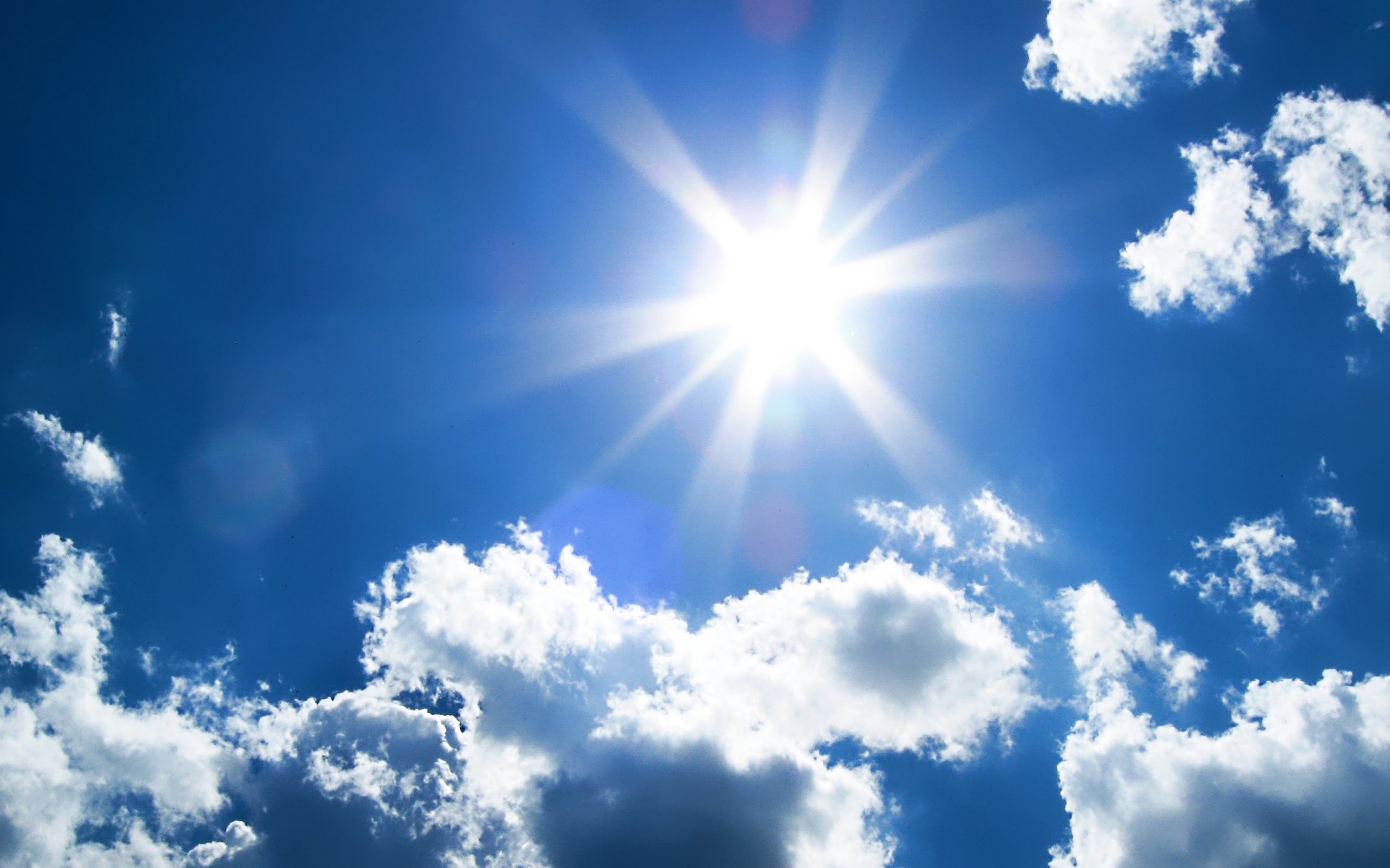 chói lọi
[Speaker Notes: Chói lọi: sáng và đẹp rực rỡ. VD: Nắng hè chói lọi; “Đồn rằng chúa mở khoa thi/Bảng vàng chói lọi đỗ thì tên anh”.]
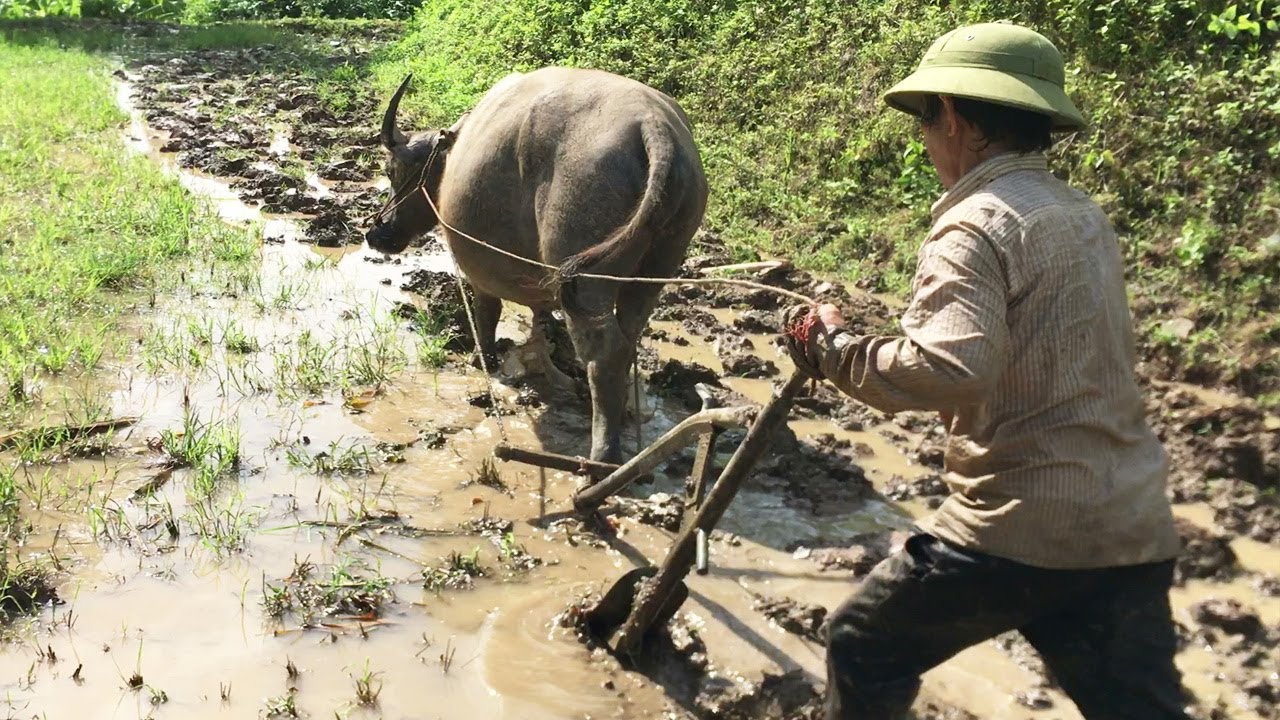 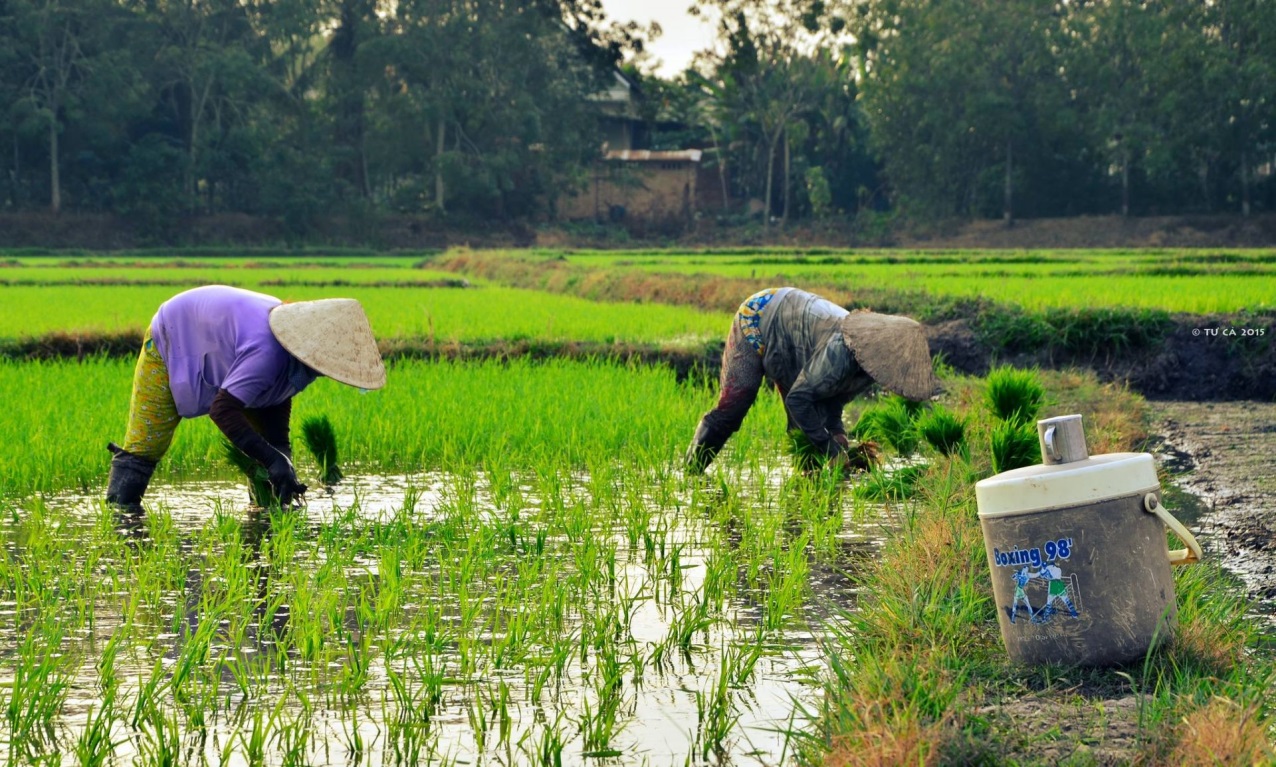 cày cấy
[Speaker Notes: phà]
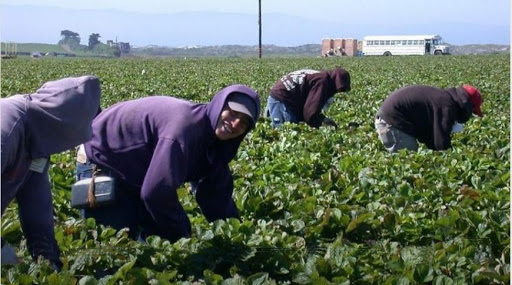 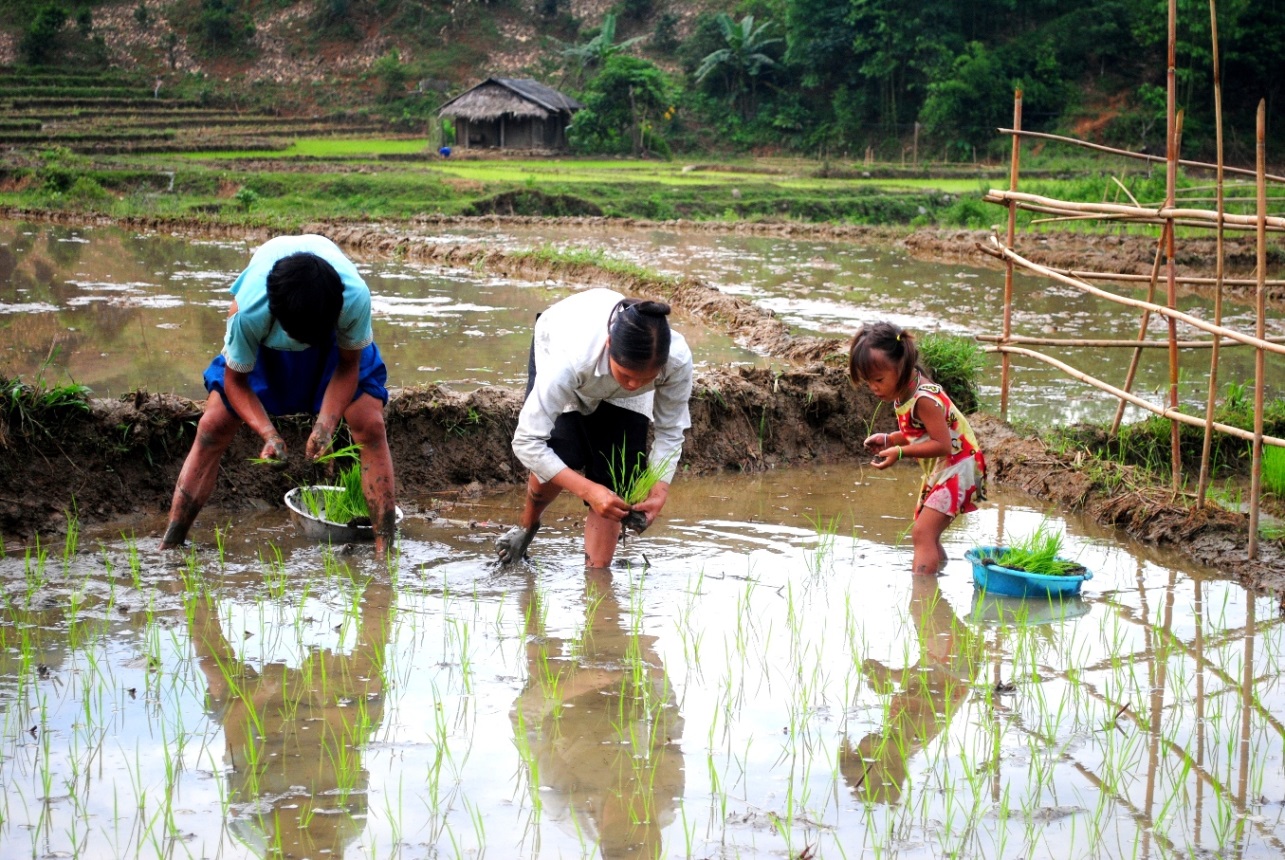 lom khom
[Speaker Notes: Cổ vũ]
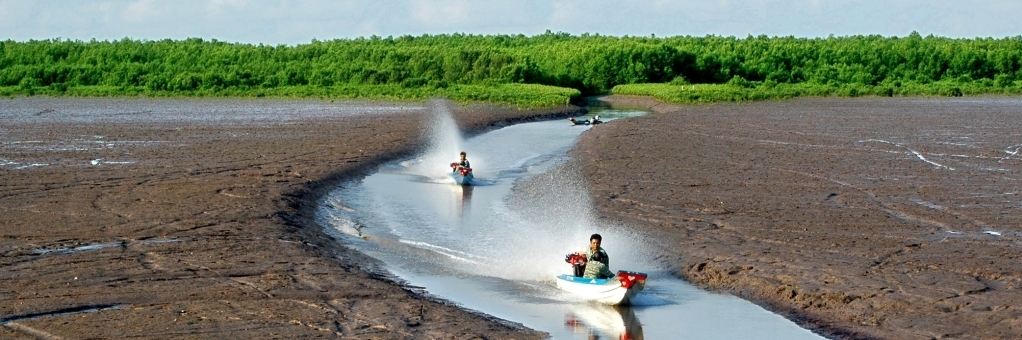 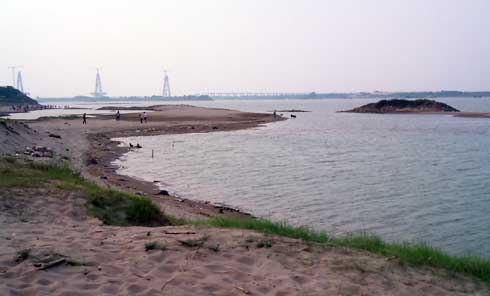 bãi bồi
Nhím con ra bãi cỏ tìm cái ăn. Nó phấn chấn khi thấy vô số quả chín thơm ngon. Nhím vội chạy về gọi bạn chồn. Cả hai quay lại, ăn đến no nê.
1
2
3
4
[Speaker Notes: GV chú ý giải thích cho HS hiểu tác dụng của dấu ngoặc kép.]
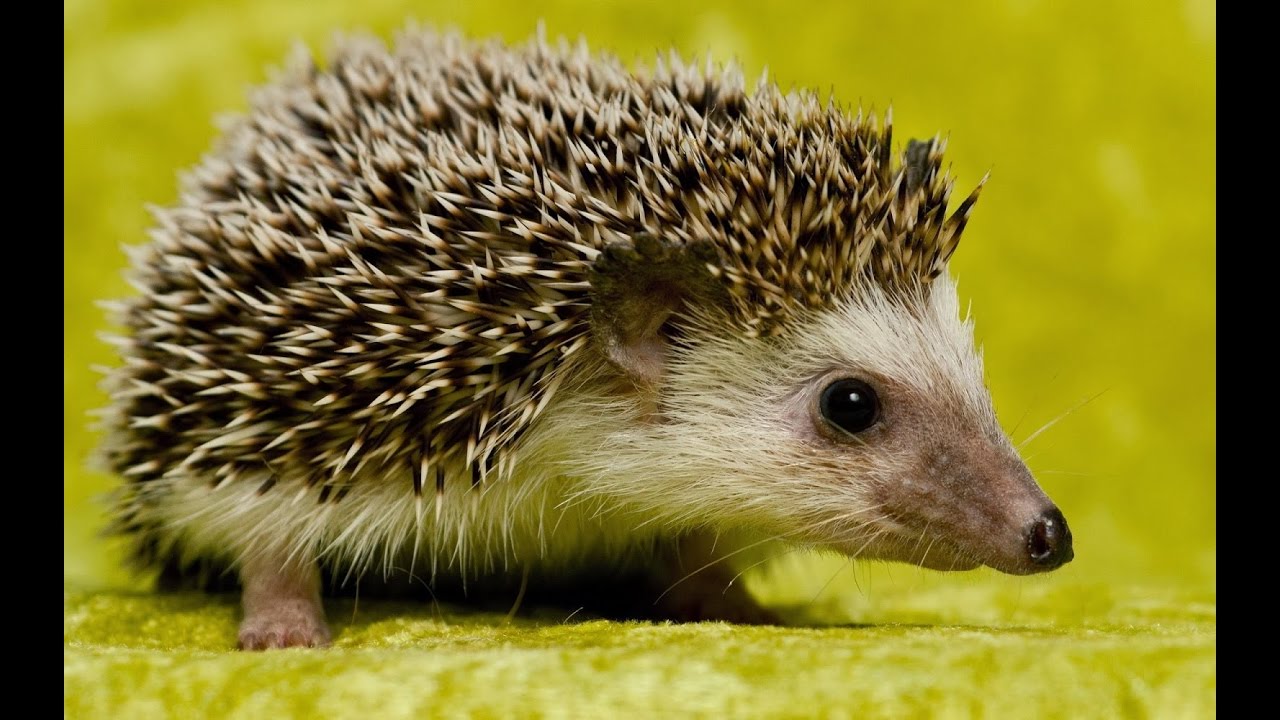 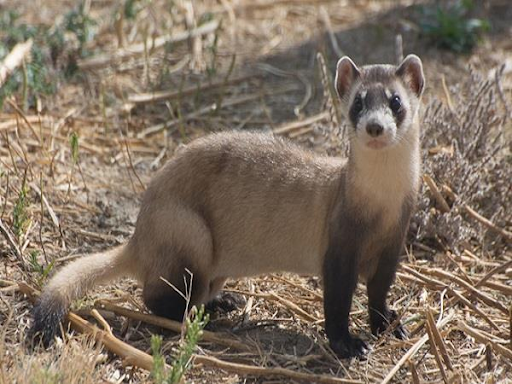 nhím
chồn
Nhím con ra bãi cỏ tìm cái ăn. Nó phấn chấn khi thấy vô số quả chín thơm ngon. Nhím vội chạy về gọi bạn chồn. Cả hai quay lại, ăn đến no nê.
[Speaker Notes: GV chú ý giải thích cho HS hiểu tác dụng của dấu ngoặc kép.]
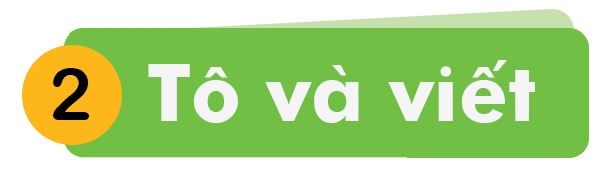 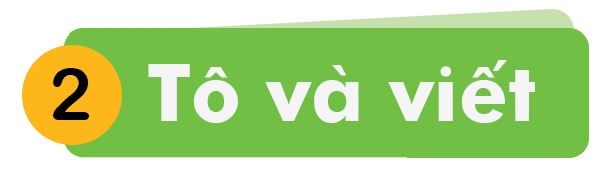 Voi von có vòi dài.
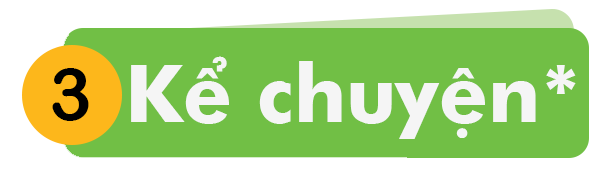 [Speaker Notes: Chưa có hiệu ứng]
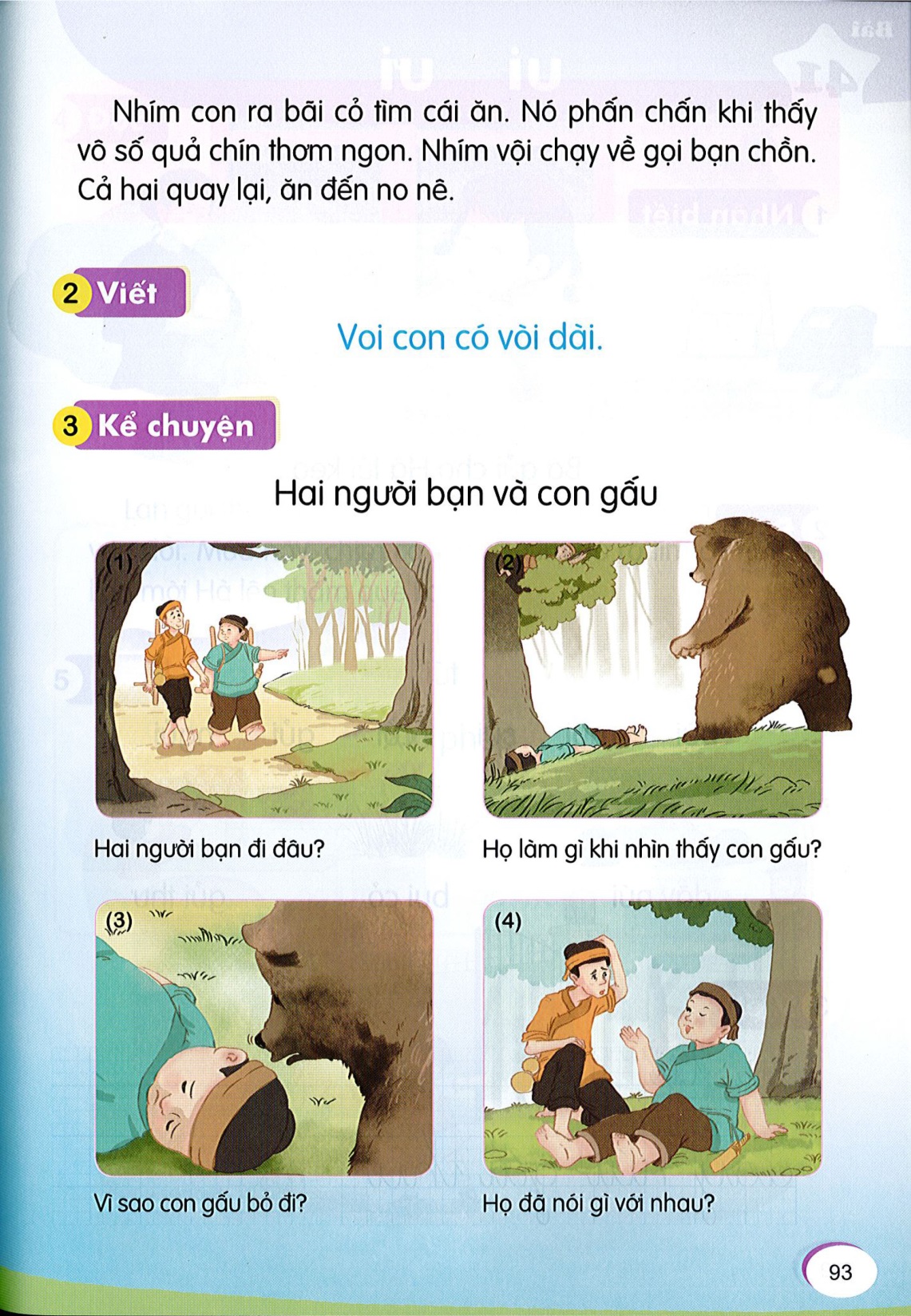 Hai người bạn đi đâu?
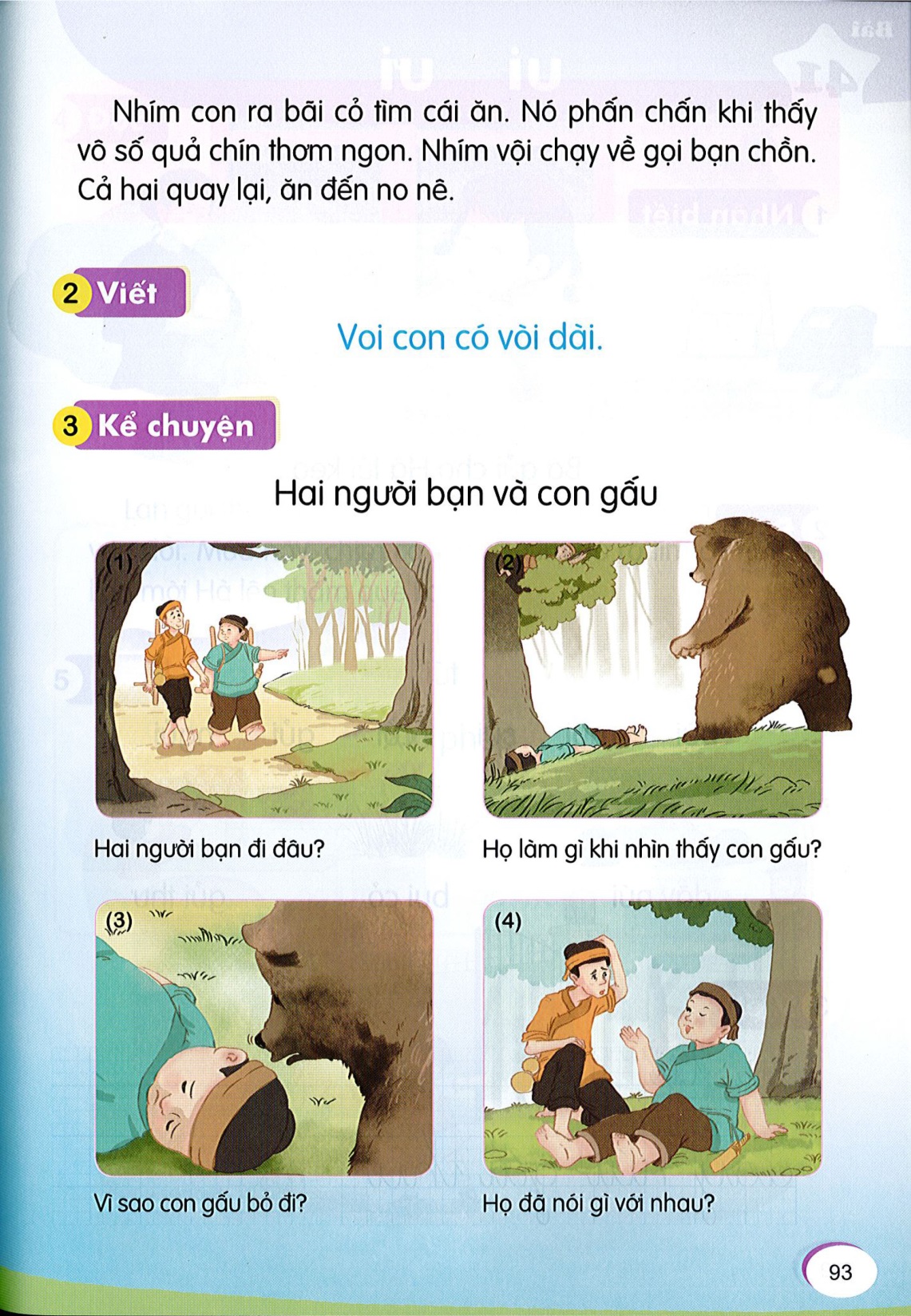 Họ làm gì khi nhìn thấy con gấu?
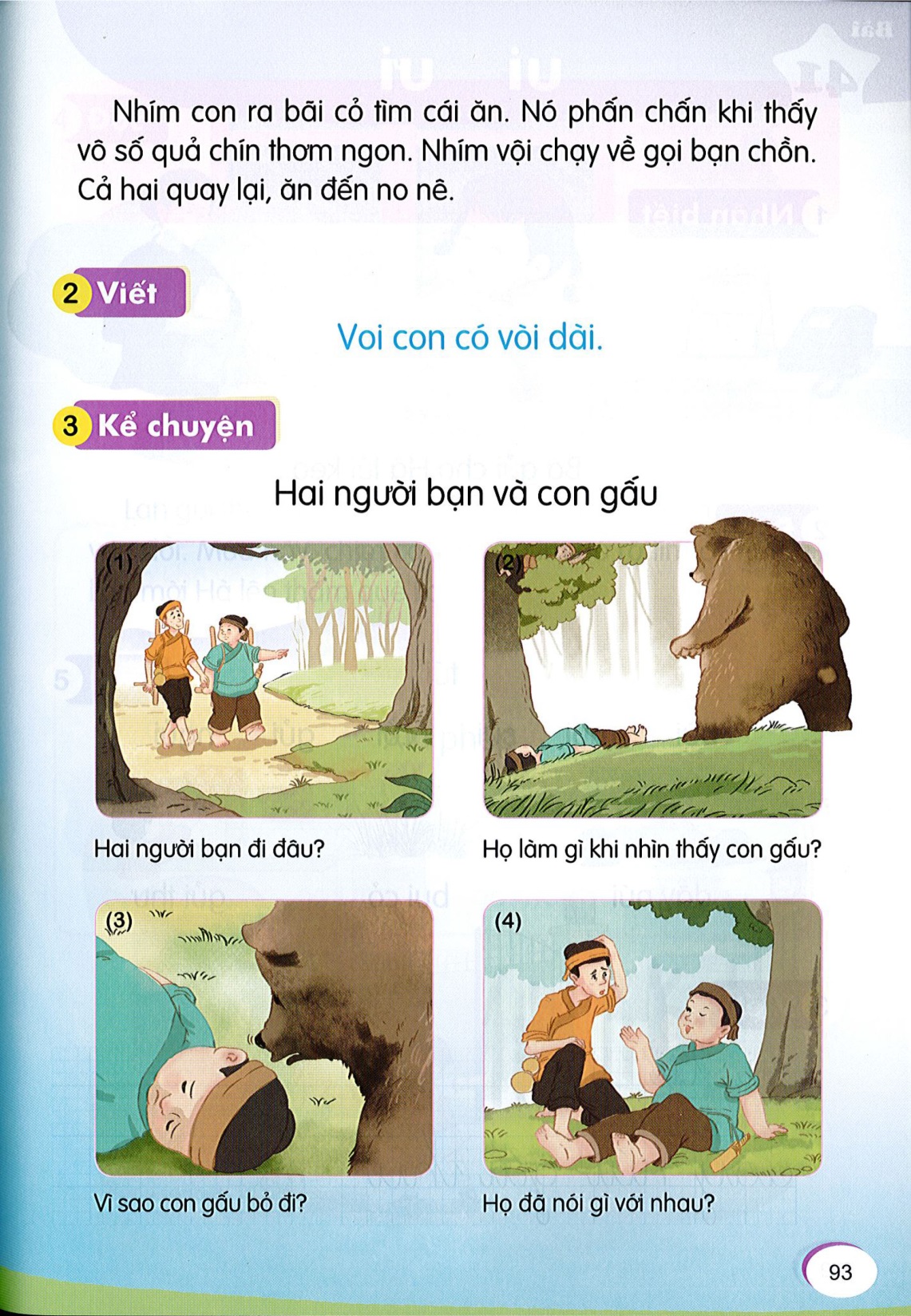 Vì sao con gấu bỏ đi?
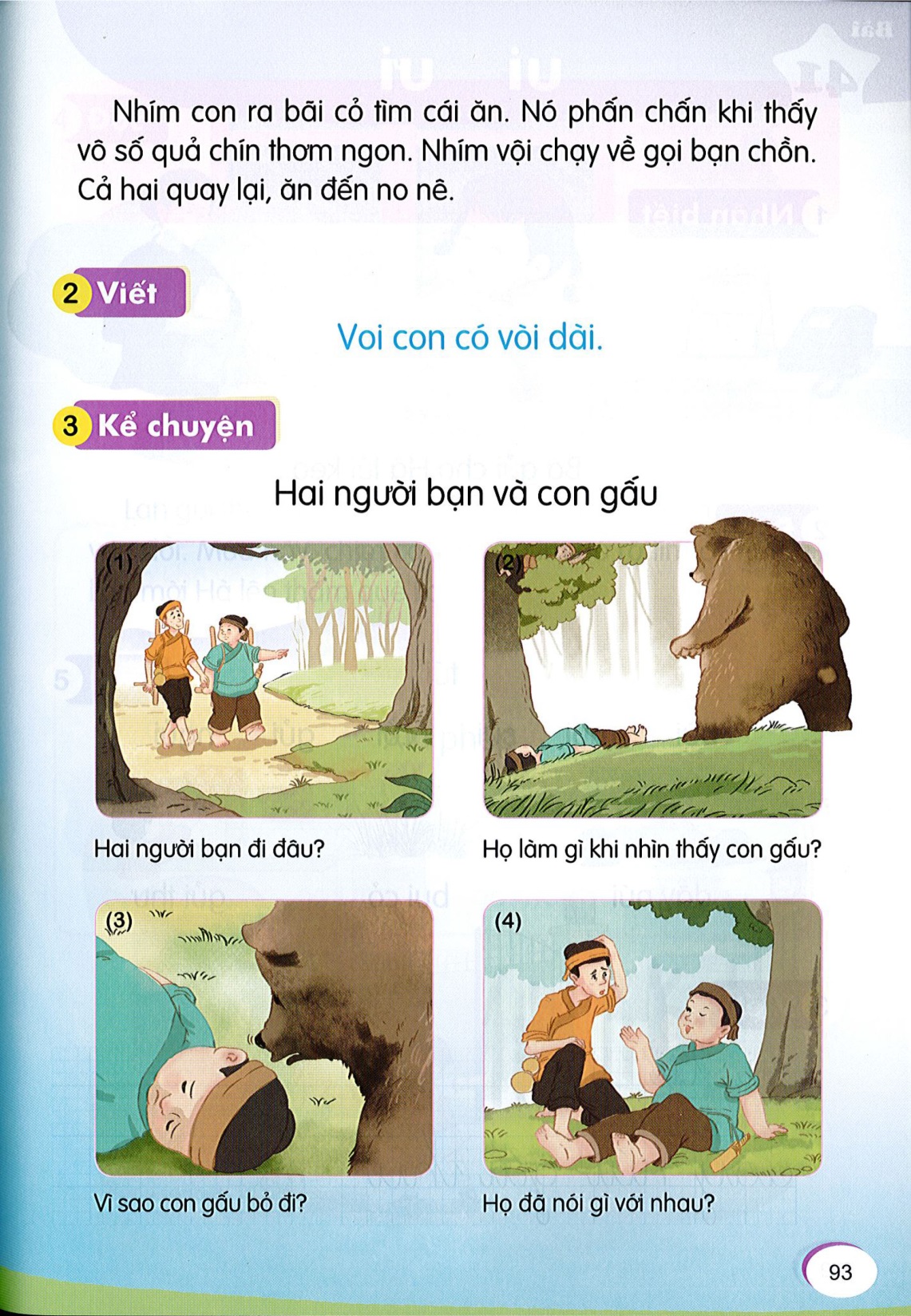 Họ đã nói gì với nhau?
CỦNG CỐ 
BÀI HỌC
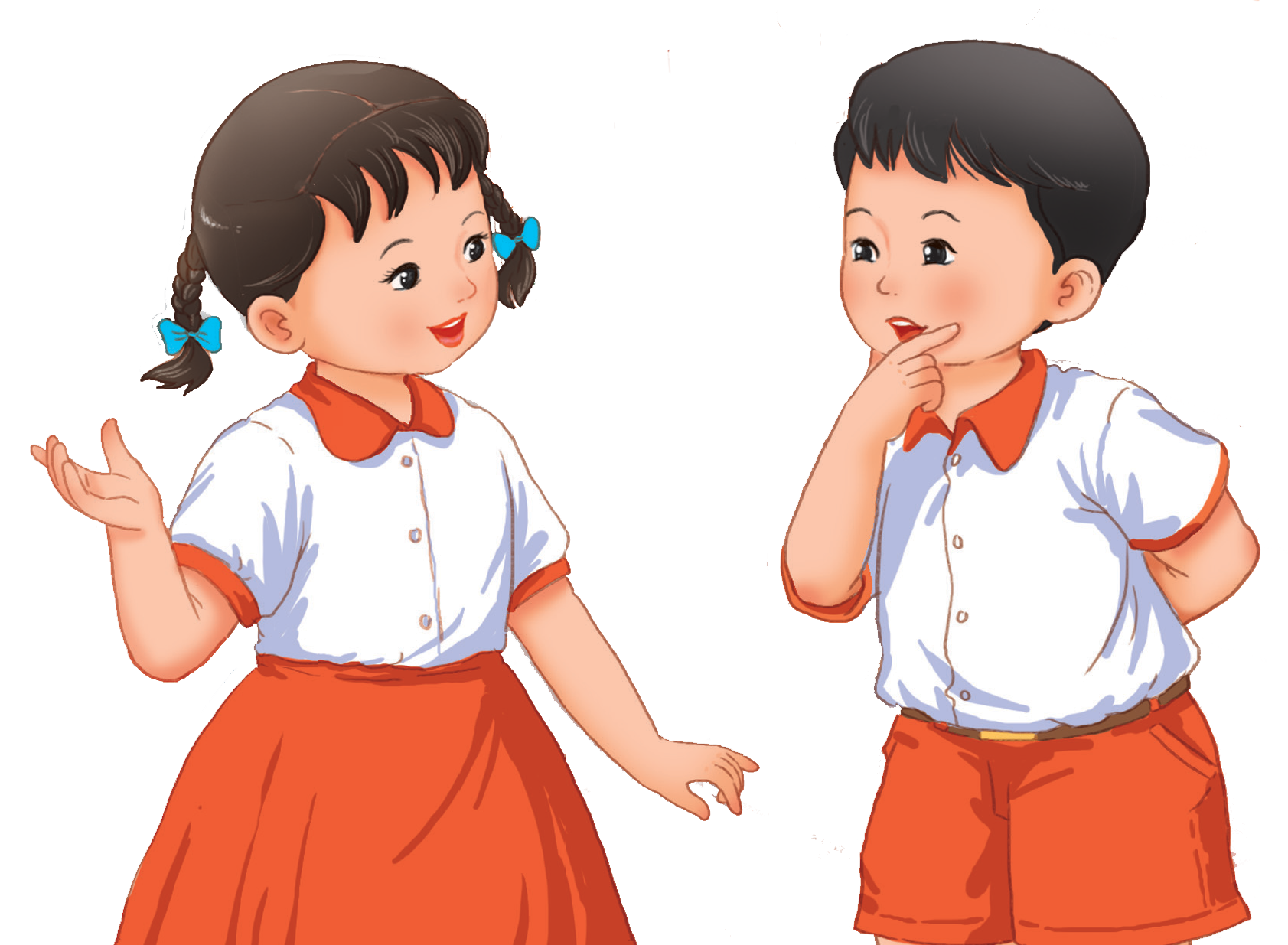 CẢM ƠN VÌ CÁC CON
ĐÃ RẤT TÍCH CỰC TRONG TIẾT HỌC.
CHÚC CÁC CON NGỦ NGON
VÀ BÌNH AN TRONG MÙA DỊCH COVID!
Trang | 1